CURRICULUM NIGHT HIGH SCHOOL PHYSICAL SCIENCE
What is the difference between 8th grade physical science and high school physical science?
http://kathleenhobbs.weebly.com/
Did you know?
https://www.youtube.com/watch?v=u06BXgWbGvA
8th grade standard example:
S8P3. Obtain, evaluate, and communicate information about cause and effect relationships between force, mass, and the motion of objects. 
a. Analyze and interpret data to identify patterns in the relationships between speed and distance, and velocity and acceleration. (Clarification statement: Students should be able to analyze motion graphs, but students should not be expected to calculate velocity or acceleration.)
example 8th grade test question:
Two equal forces act at the same time on the same stationary object, but in opposite directions.
Which statement describes the object’s resulting motion?
A. The object will accelerate.
B. The object will change direction.
C. The object will remain stationary.
D. The object will move at a constant speed.

The correct answer is C. The object will remain stationary.  The key term here is equal.  You need an unbalanced (unequal) force for motion to occur.
High school standard example:
SPS8. Obtain, evaluate, and communicate information to explain the relationships among force, mass, and motion.
a. Plan and carry out an investigation to analyze the motion of an object using mathematical and graphical models.
(Clarification statement: Mathematical and graphical models could include distance, displacement, speed, velocity, time and acceleration.)
Example high school test question (dok level 2):
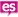 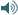 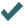 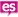 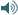 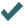 Example high school test question (dok level 3):
What is the difference?
8th grade focus is on the question of what.
High school focus is on the question of how and why.
High school takes 8th grade knowledge and extends/applies it.
The big difference is that in 8th grade the student is a passive participant – what is the problem/answer?
In high school, the student is expected to be an active problem solver – how/why do I solve it? 
Remember-“Failure happens all the time. It happens every day in practice. What makes you better is how you react to it”  -Mia Hamm